Трансформация мировой экономической мысли после 2008 г.
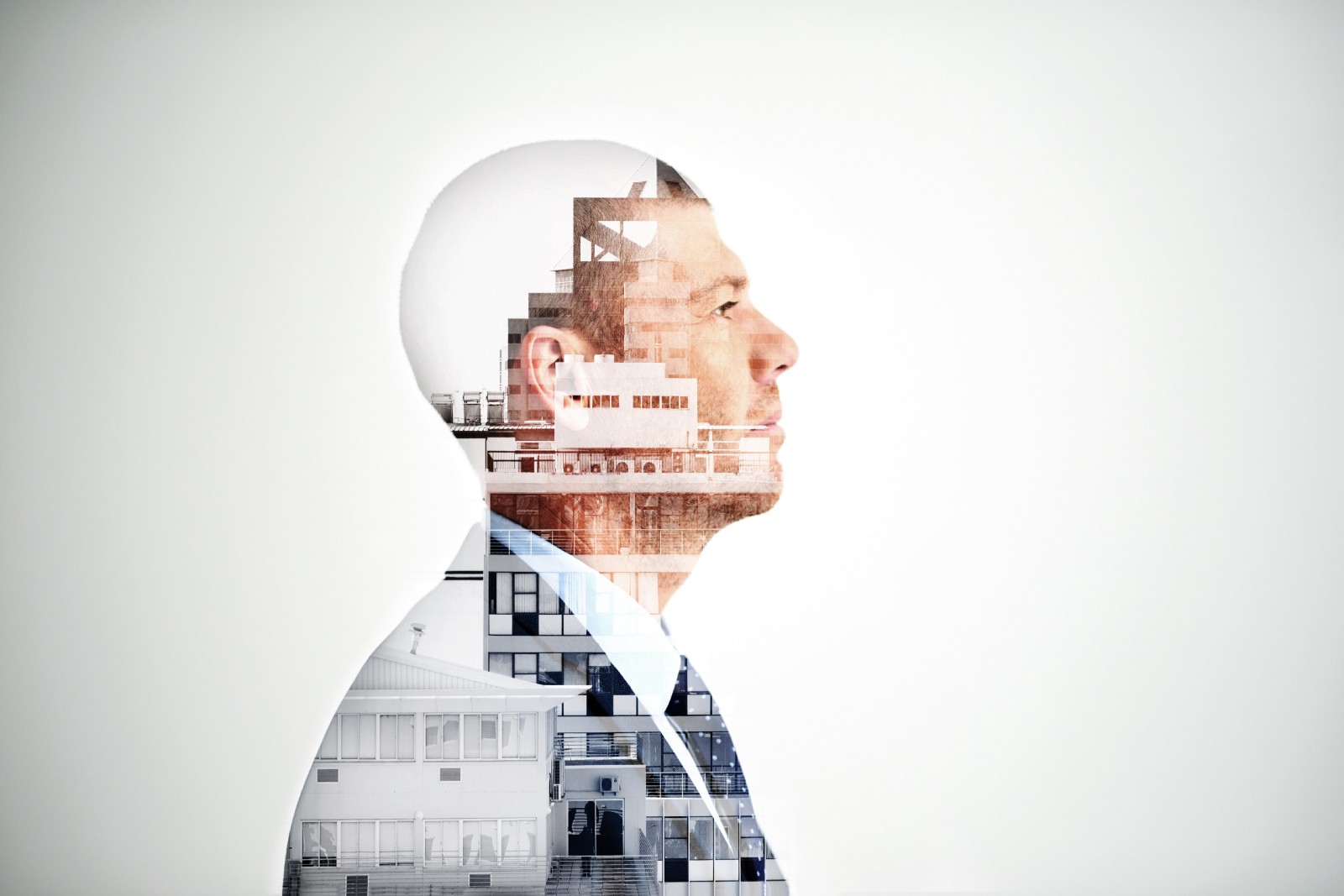 Ольга Буторина, 
Доклад на 
заседании Ученого совета ИЕ РАН 11.04.2018
1
Основные темы
Магистральные направления: пересмотр аксиом 
Экономика – гуманитарная наука
Забытые герои выходят на сцену 
Чего ждать от цифровизации?

Угол зрения: Европа, ЭВС
2
1. Магистральные направления: неоклассические и кейнсианские методы
3
Было до 2008 г.
ЭВС – победа монетаризма над кейнсианством
ЕЦБ: Таргетирование инфляции.
Рыночный фундаментализм – результат распада биполярной системы мира. 
Rules vs. Discretion. Отрицание специфики
4
Математизация экономики
Влияние «пресноводных»: рассмотрение экономических процессов в динамике, количественно, в условиях неопределенности. Fresh water. 
Сверхсложные модели и формулы
Банковские стресс-тесты
Гора родила мышь
5
Стало после 2008 г.
Никто не предсказал кризис, сигналы перегрева игнорировались. 
Кейнсианские антикризисные меры
Резкое сужение поля монетарной политики
Корректировка места матметодов
6
2. Экономика – гуманитарная наука
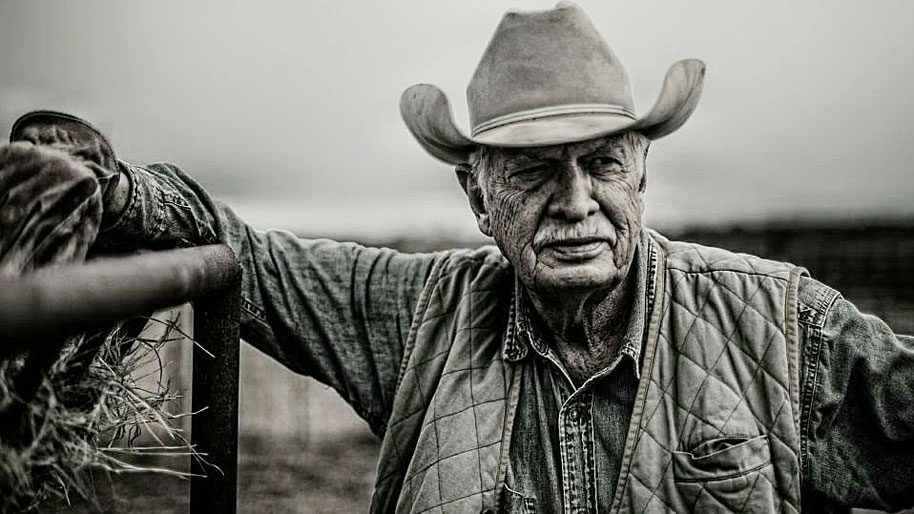 7
Генераторы перемен
Подъем безработицы
Усиление социального неравенства. Книга Т.Пикетти «Капитал 21 века»
Реальность опровергает аксиомы (не работают: количественная теория; кривая Филлипса; трансмиссионный механизм).
8
Очеловечивание экономики
Нужды людей (ЕЦБ – первые оценки влияния монетарной политики на разные слои населения.)
Социальные процессы – потребность в понимании. Возврат политэкономии. Стыковка с другими науками об обществе.
9
3.Забытые герои выходят на сцену
10
Вспомогательные науки
Экономическая история
Этика хозяйствования (КСО, зеленая экономика…)
Антропология
Социология
Экономическая риторика
11
Истоки экономического роста и неравенства
Грегори Кларк: «Прощай, нищета!», 
«The son also rises». Семейные практики, социальный капитал.
Региональные особенности развития
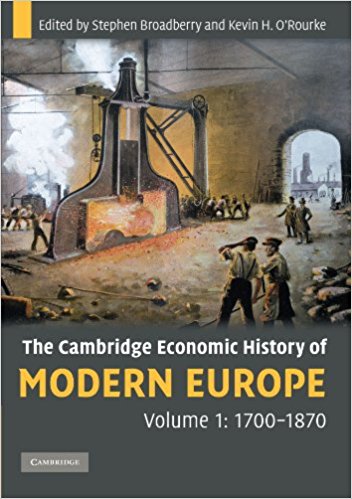 12
Антропология: мы архаичнее, чем думаем
М.Салинз «Экономика каменного века» Обмены совершаются для:
сохранения мира (безопасность)
Подтверждения социального статуса
Обмена информацией
Экономика дара 
Н. Ссорин-Чайков «Медвежья шкура и макароны»
13
Риторика экономической науки. Дейдра Макклоски
Развитие экономики зависит от того, какими словами мы о ней говорим. 

Евро и Теория оптимальной валютной зоны: баланс выгод и издержек. Об отведенной беде – ни слова.
14
4.Чего ждать от цифровизации?
15
Прав ли Хайек?
Только механизм цен позволяет эффективно распределять ресурсы.
Нет такого компьютера, который бы рассчитал потребности каждого агента. 
Деформация механизма ценообразования, в том числе из-за электронной торговли.
16
Побег из модернити
Новая архаика: экономика дара (электронные ресурсы, give away, crowd funding…)
Снижение значения материальных ценностей (Instagram)
Big Data – новое качество знаний об обществе. 
Частные деньги? Тень Хайека.
17
Глядя в будущее
Закат доктринальной науки 
Великий переход от науки опыта к доказательной науке 
Диверсификация: экономическая педиатрия, геронтология и т.п. 
Экономика будет тесно включена в гуманитарное знание
Новое знание о человеке и обществе.
18
Спасибо за внимание!
19